beam test update
S.Albergo
Catania
CALOCUBE  Starting   Meeting     -  Firenze 22/01/2014
TEST BEAM  PROGRAM
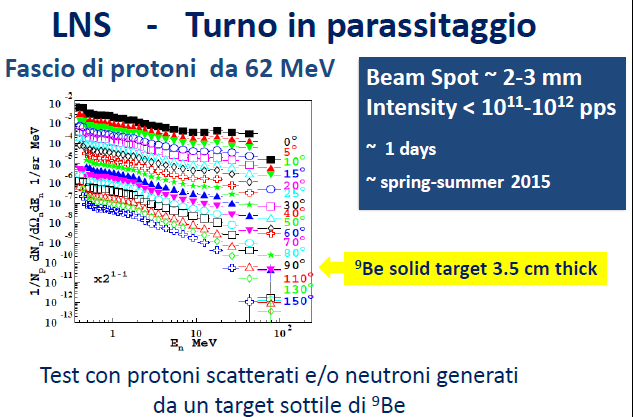 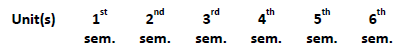 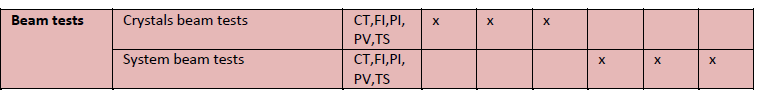 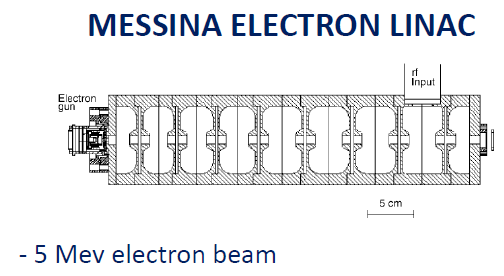 6 week SPS run 
with Ar ions  early 2015
13A GeV/c, 
19A GeV/c, 
30A GeV/c, 
40A GeV/c, 
75A GeV/c,  
150A GeV/c.  
request  by 
September 15th 2014
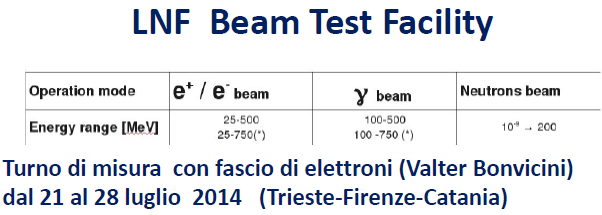 CALOCUBE  Starting   Meeting     -  Firenze 22/01/2014
Prove effettuate presso il linac per elettronida 5MeV di Messina
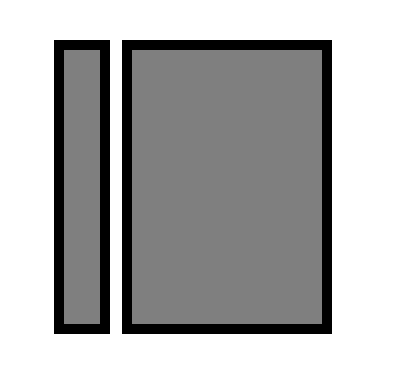 e
Rivelatori a scintillazione
Prove effettuate presso il linac per elettronida 5MeV di Messina
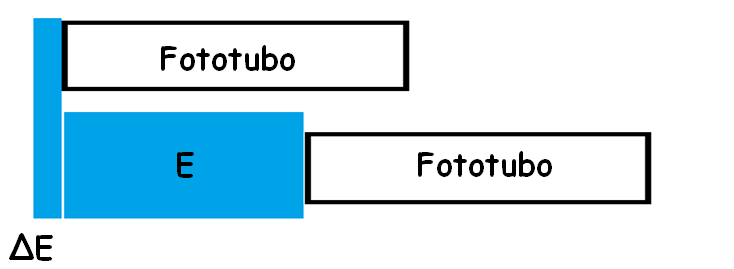 e
Stadio ∆E: scintillatore NE102A  (3mm)
Stadio E:   scintillatore BC412  (32mm)
Rivestimento scintillatori: Nastro Bicron BC-612
Separazione ∆E-E: alluminio (~10 µm)
Fototubi: Hamamatsu R1450HA
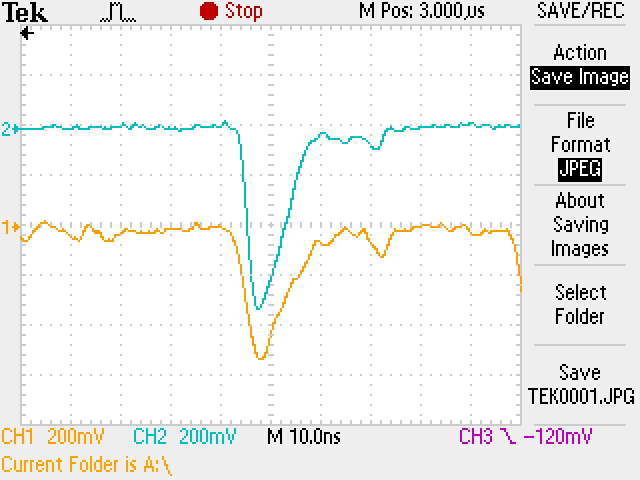 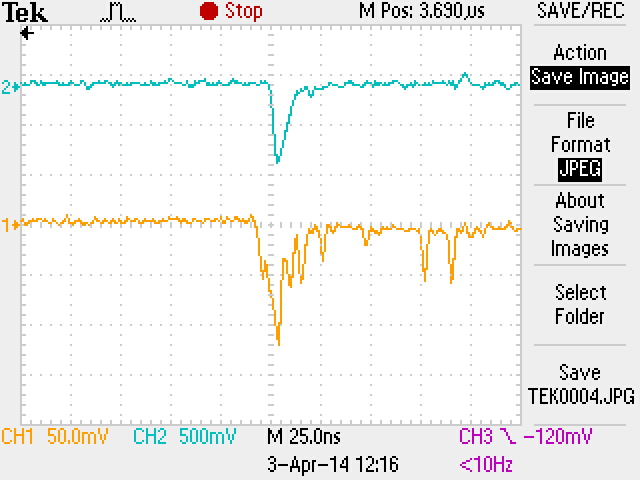 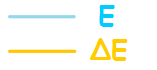 Abbassando la temperatura dell’iniettore il linac diviene instabile e
  l’energia degli elettroni uscenti varia inun ampio range;
 La dipendenza di E da ∆E a 5MeV è quasi piatta quindi la 
  valutazione E per il singolo evento presenta grossi errori;
 Gli elettroni sono accompagnati da  γ e x di bremsstrahlung.
Per risolvere il problema si può realizzare una linea per trasportare gli elettroni sotto vuoto e curvarli a 90 gradi in modo da eliminare i fotoni e selezionare l’energia degli elettroni trasportati
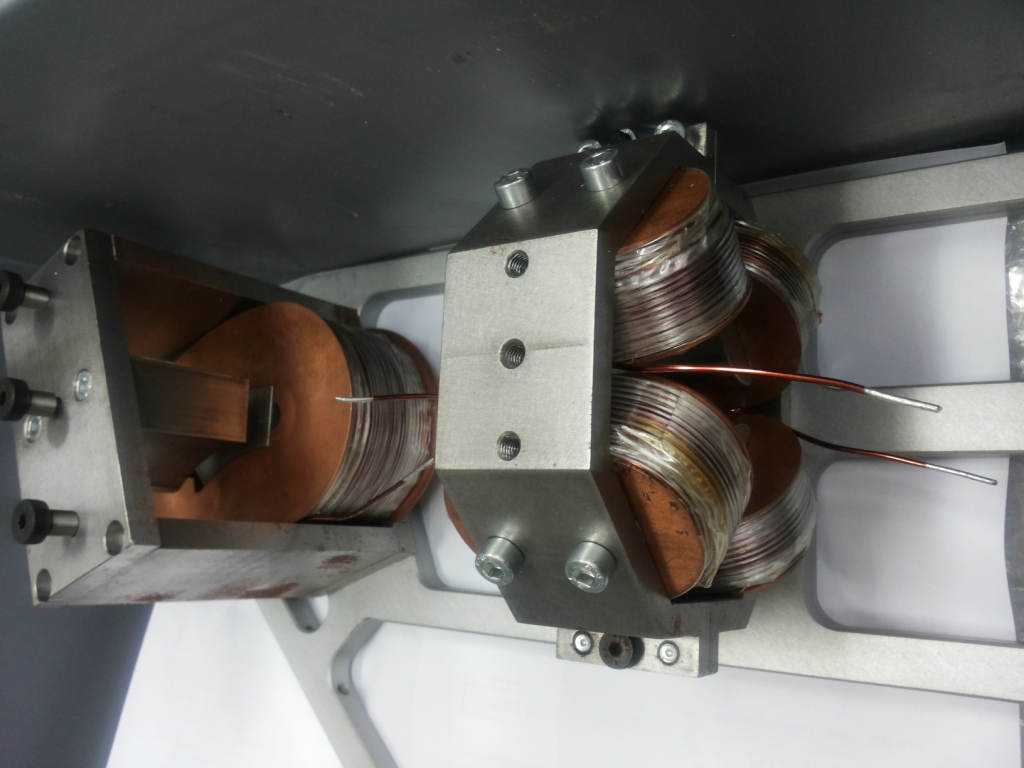 Work in progress
LNF Luglio ’14: SIC-Detector in  test beam?
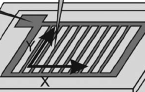 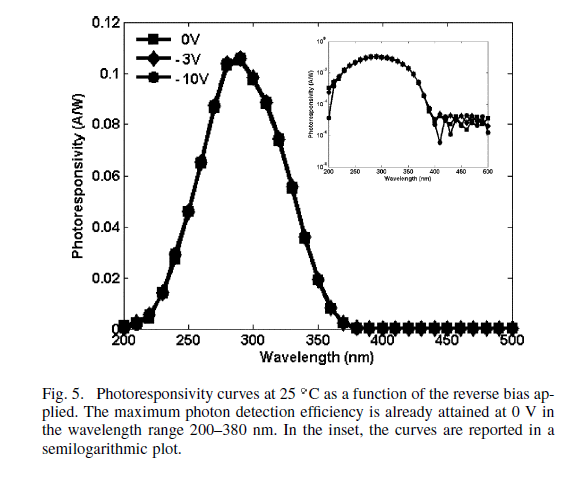 Schottky device by CNR/STM  1.2x1.2  mm2 coupled   to quartz  (trying procurement)